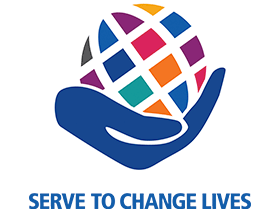 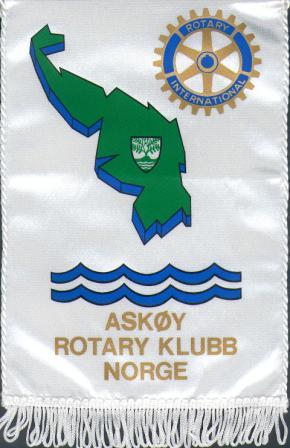 Status prosjekter i Askøy Rotary Klubb
Pr. 10. mars 2022

Støtte til Ukraina
Ferdige og pågående prosjekt
Nye prosjekt /muligheter
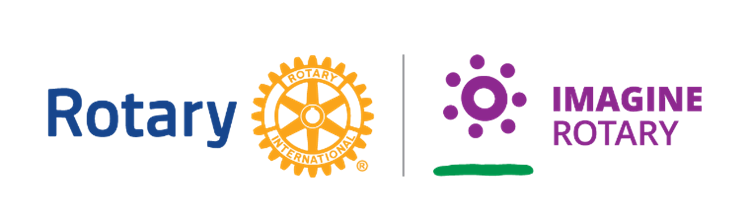 HJELP TIL UKRANIA
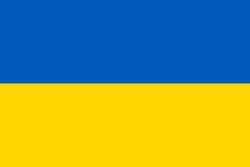 ØKONOMISK STØTTE TIL FLYKTNINGEARBEID VIA ROTARY’S KATASTROFEFOND 

FORSLAG:
Engangssum direkte fra vårt fond betales inn til Rotary’s katastrofefond:  kr 50 000 
Beredskap i tilfelle det kommer flyktninger til Askøy – tenke gjennom hvordan vi som klubb kan bidra
Ferdige prosjekter
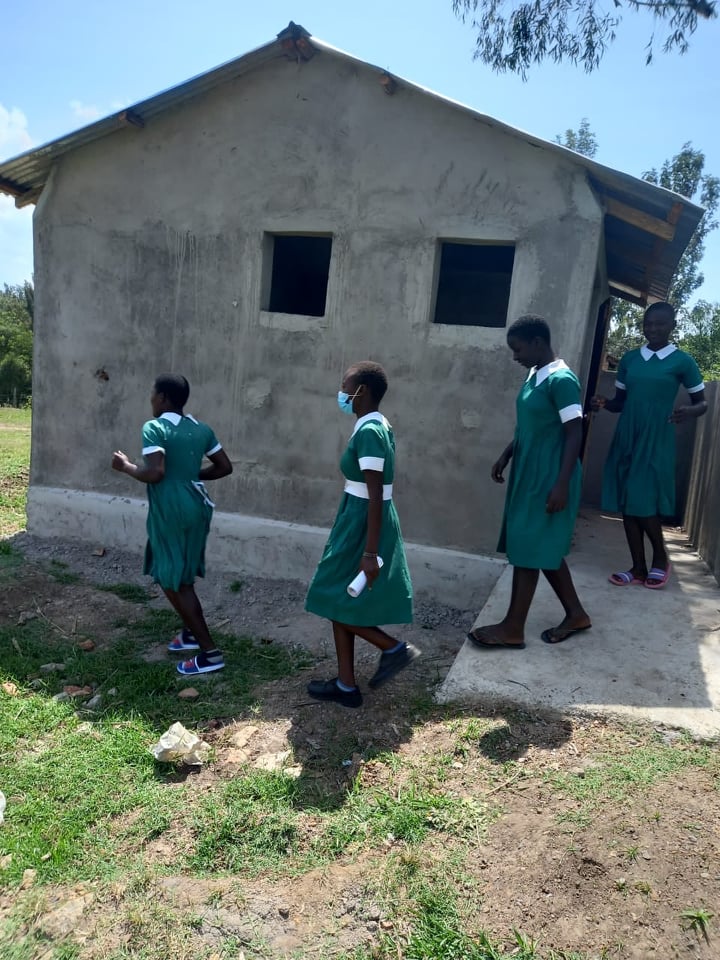 YRKESMESSEN
RESULTAT 2022:  OVERSKUDD Kr.  237 500
(når alle har betalt og kr 15 000 er overført til Fenring)

LATRINEPROSJEKT 
BOGWO BARNESKOLE  
(kr 10 000)
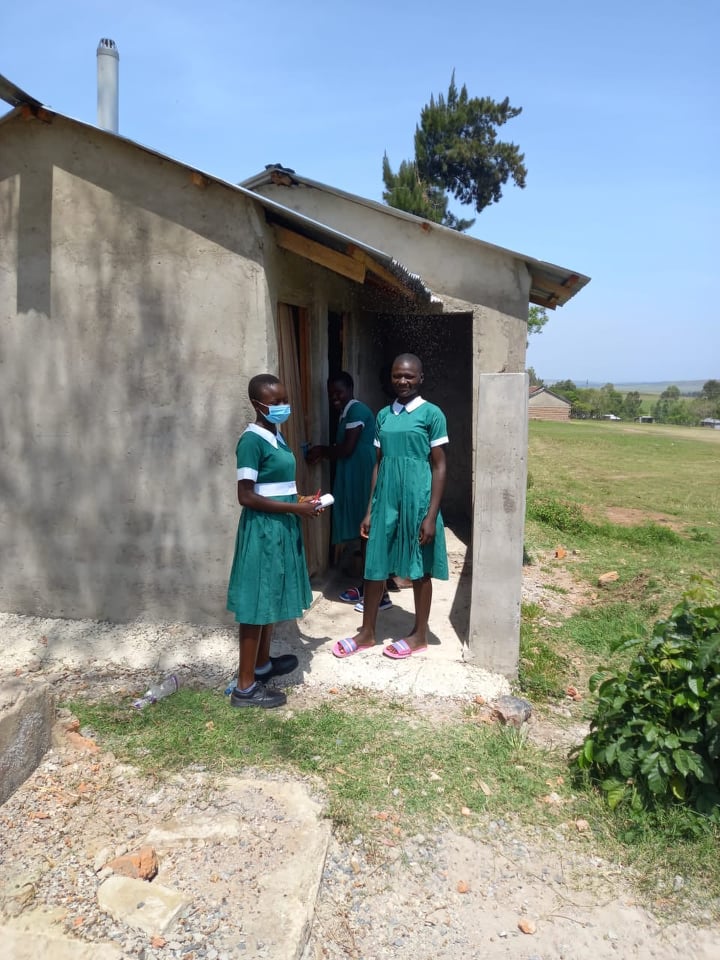 Pågående prosjekter
SANSEHAGEN
Vedtatt kr 15 000 – hittil brukt 10 500 – hva nå?
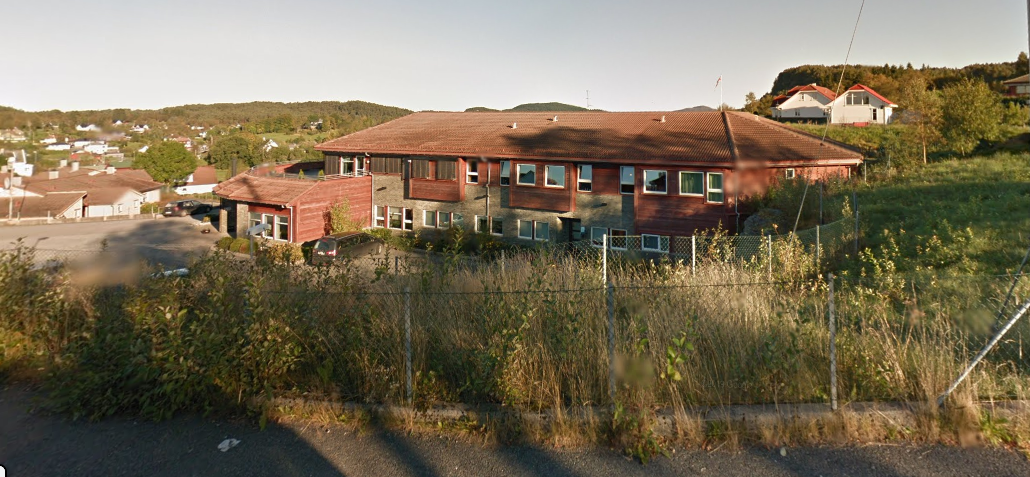 Pågående prosjekter
SUPPEKJØKKEN  (kr 10 000)
80 – 100 barn får et varmt måltid mat hver lørdag frem til påske
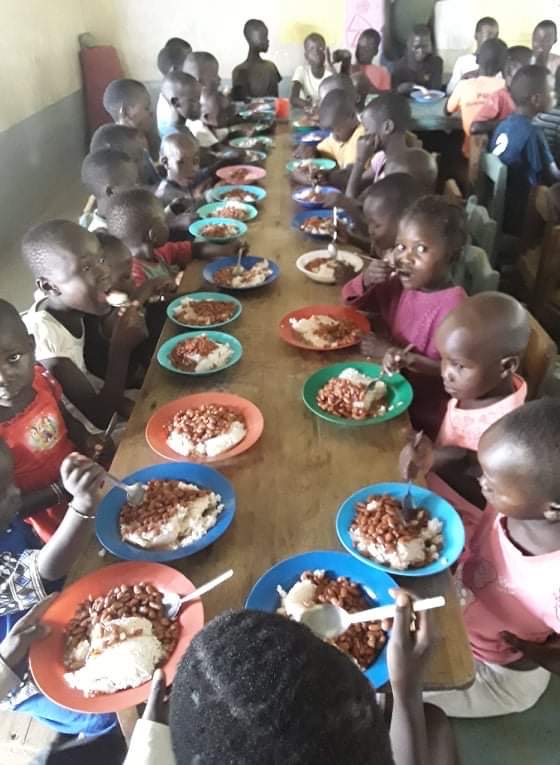 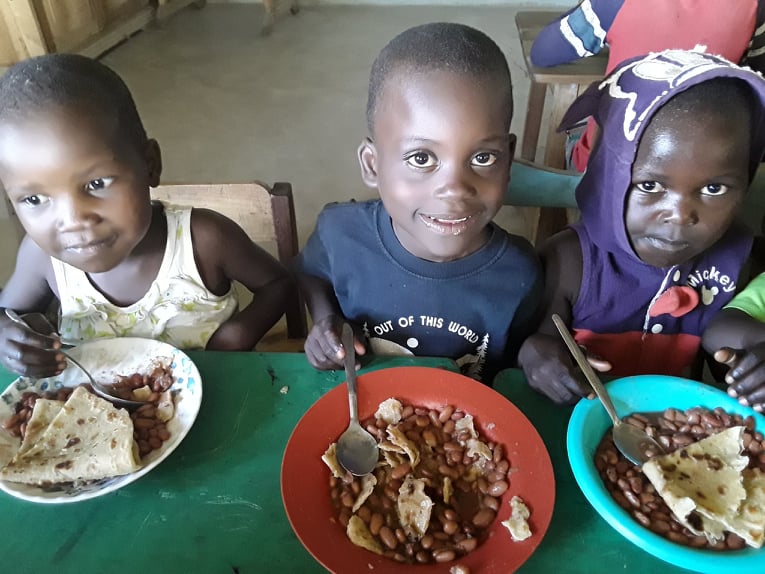 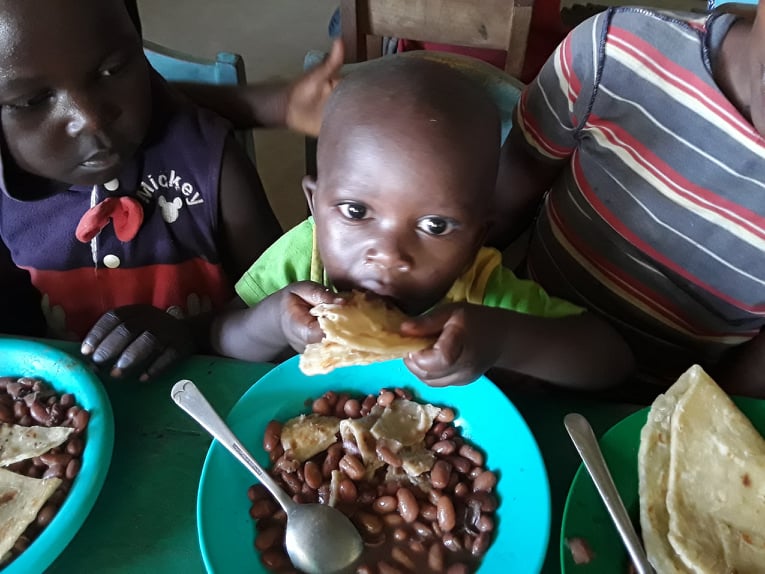 Lørdag 5. mars
Lørdag 26. februar
SPONSORGAVER
GG prosjekt – står stille ennå
Annual Fund:  kr 20 000
PolioPlus:  kr 10 000
(Kr 50 000 satt av til et Global Grant prosjekt)

Alternativ Jul: kr 5 000
Askøy Sportsklubb: kr 2 500
Hjertestarter til Folket Hus:  kr 5 000
MPG Kleppestø Ungdomsskole: kr 3 000
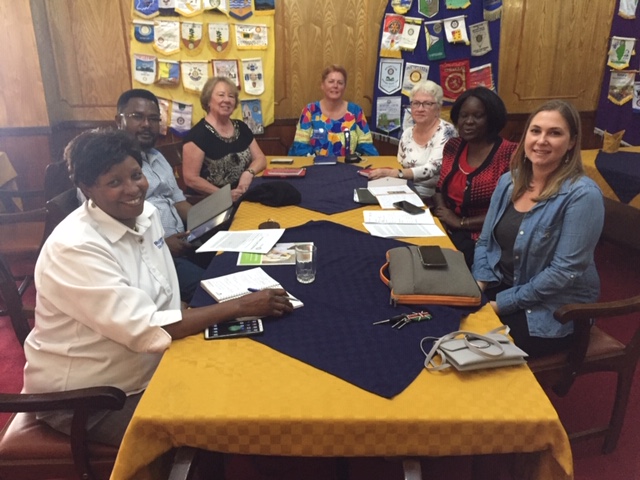 Oppsummering økonomi
Saldo fondet (udisponert) ca  kr 450 000 (inkl. kr 50 000 GG-midler)
+  antatt overføring fra årets messe:  kr 237 500

Av de kr 130 000 avsatt til prosjekter har vi igjen:
Lokale tiltak: kr 4 500  
Internasjonale tiltak : kr 28 000
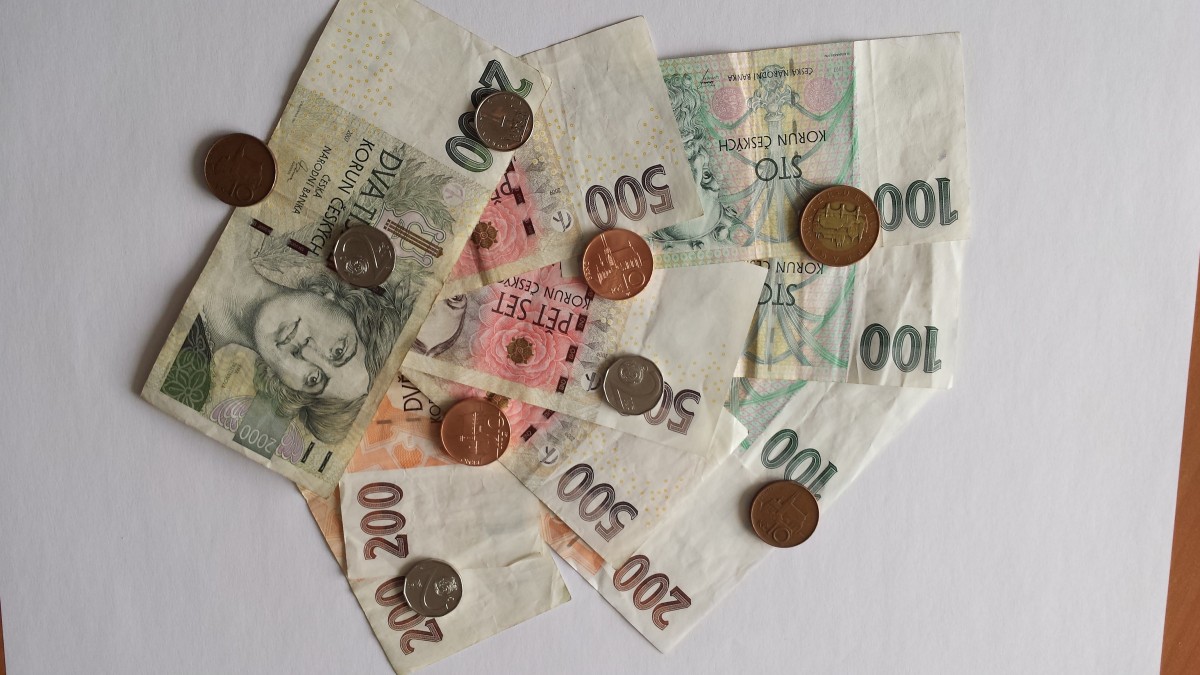 Andre prosjekter / søknader
Talentpris 2022:  arbeidet er i gang  (vedtatt 10 000)
Eldretur våren 2022:  satt av 7 000

BabyVac:  Utstyr til suging av nese/svelg hos småbarn – gave til helsestasjoner i Toms’s region via Anita. Estimat kr 6000
Søknad fra kommunens FACT-team om samarbeid om aktivitetsleilighet på Juvik  (i dialog med Asbjørn)
Miljøprosjekt?  Sterk oppfordring til distriktet/klubbene om miljøprosjekt. FN Miljødag 5. juni – mulighet for markering
MULIGHET FOR MARKERING AV ROTARY:
BLEST I VEST  4.-19. JUNI
Markering av frivilligheten på Askøy (regi: kultursjefen)
Åpent for frivillige organisasjoner: aktiviteter/arrangement osv
Informasjonsmøte / idedugnad på Fargeriet 15. mars kl. 19.00.

MULIGHET FOR VÅR KLUBB:  ROTARY DAY OF SERVICE
 - Vi kan presentere alle våre serviceprosjekt (medlemsverving?)
- Sette ned planleggingskomite NÅ?
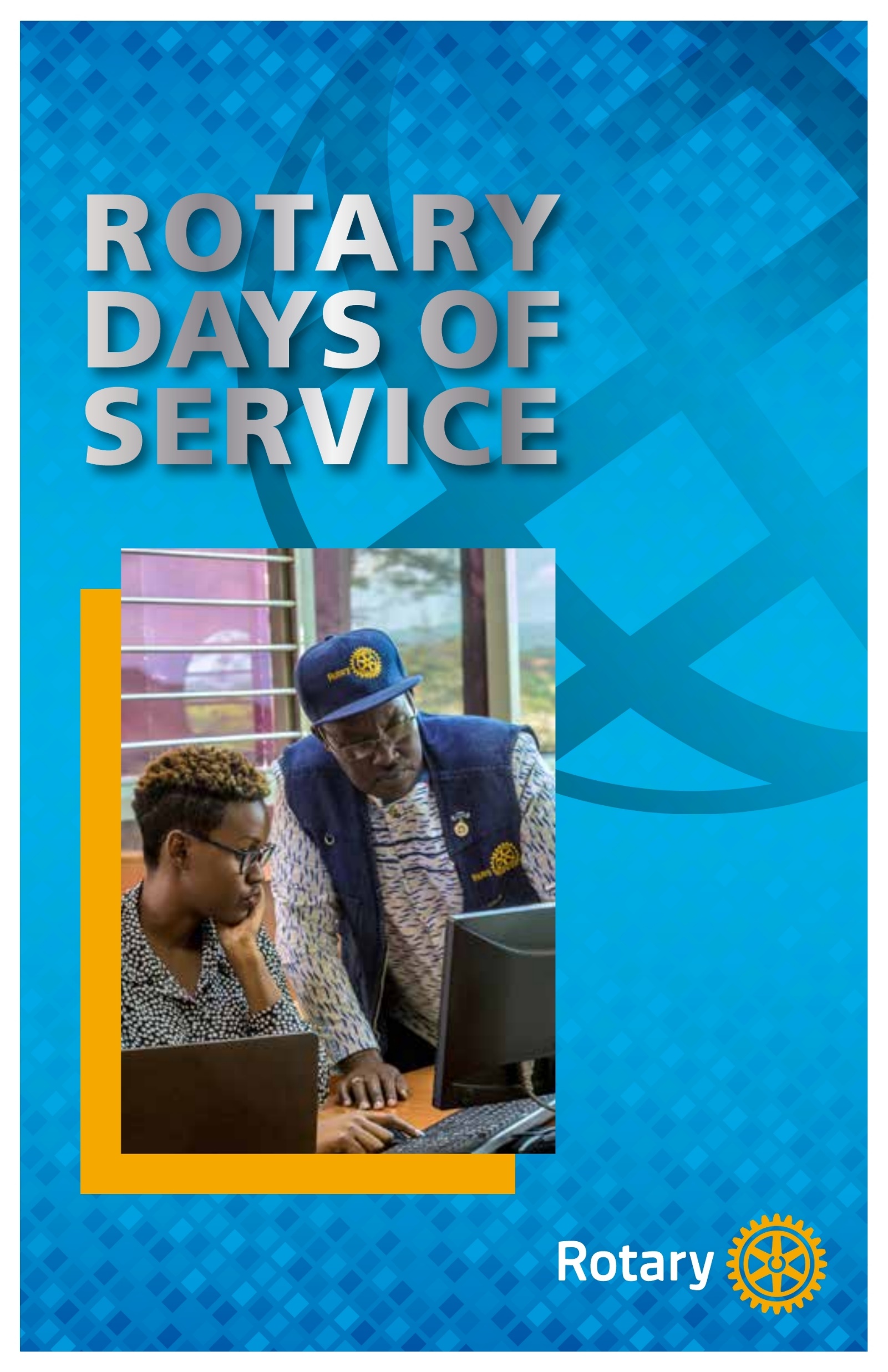 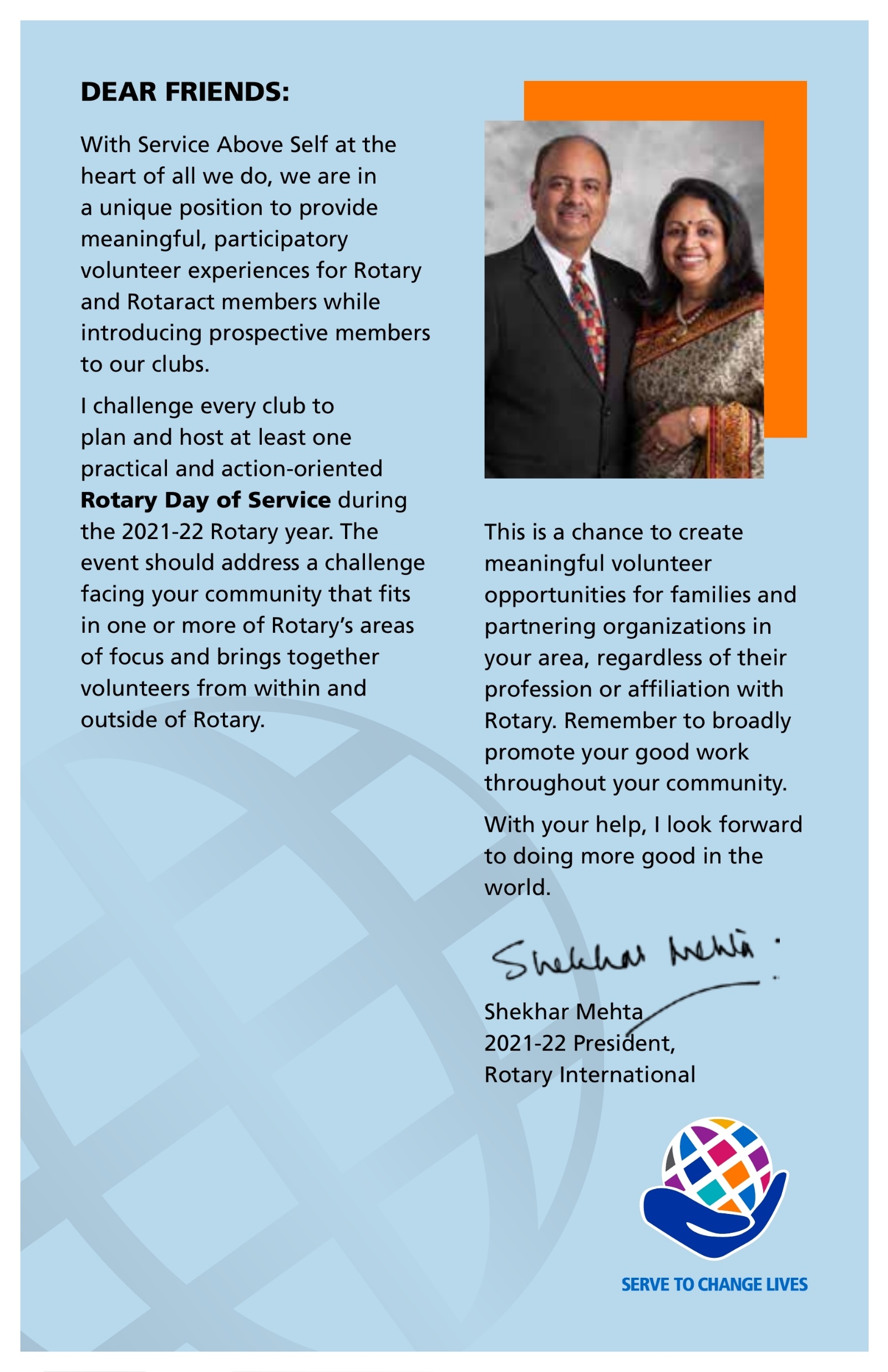